2016-2017 ÜNİVERSİTEDE İLK GÜN
Fakültemizin İlk Hemşirelik Bölümü Öğrencileri İle Buluşuyoruz
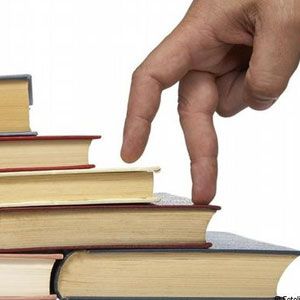 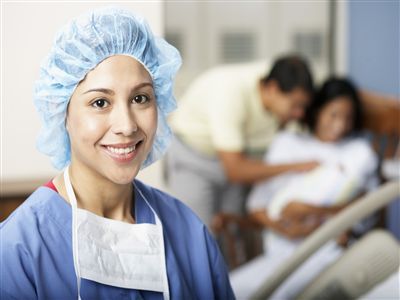 Tarih: 19/09/2016  Saat: 13:30   Yer: Sağlık Bilimleri Fakültesi Zemin Kat Z06